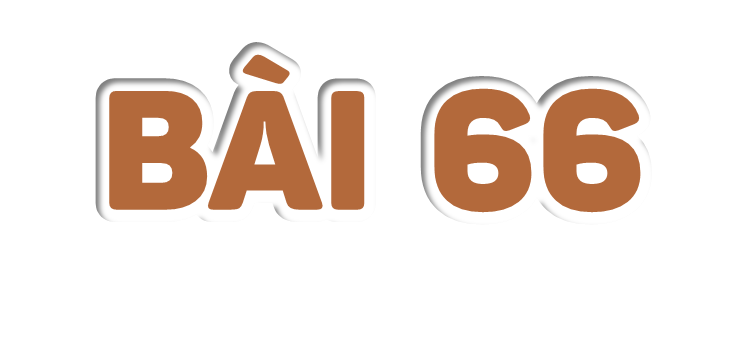 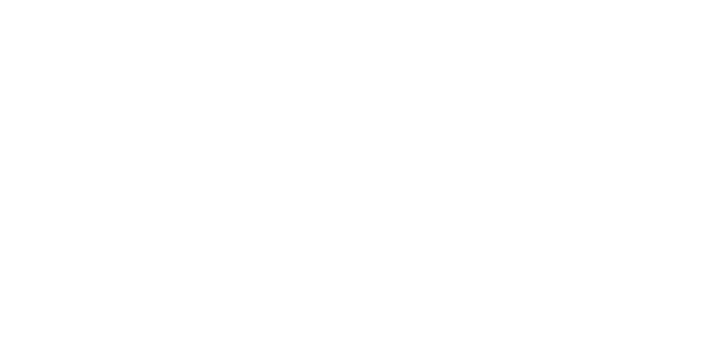 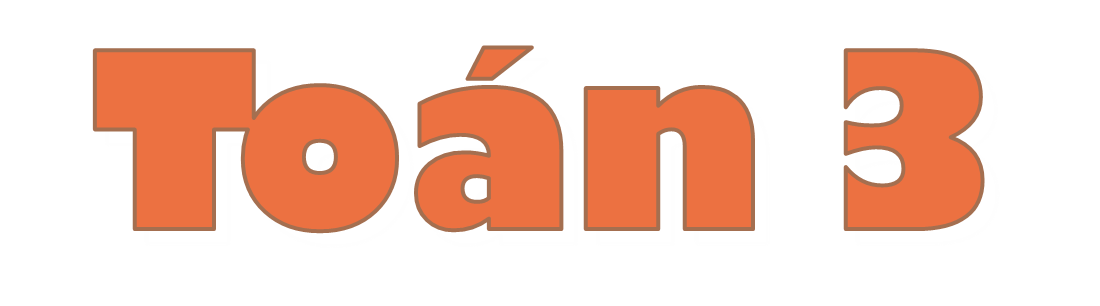 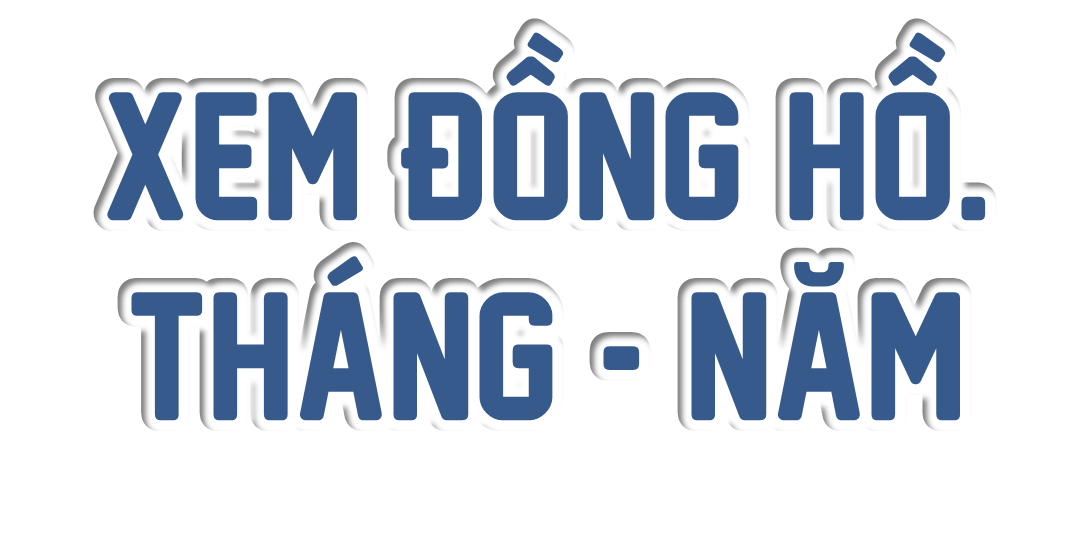 Tiết 1
YÊU CẦU CẦN ĐẠT
Đọc được giờ chính xác đến 5 phút và từng phút trên đồng hồ
Thực hiện được tính toán trên số đo đại lượng thời gian.
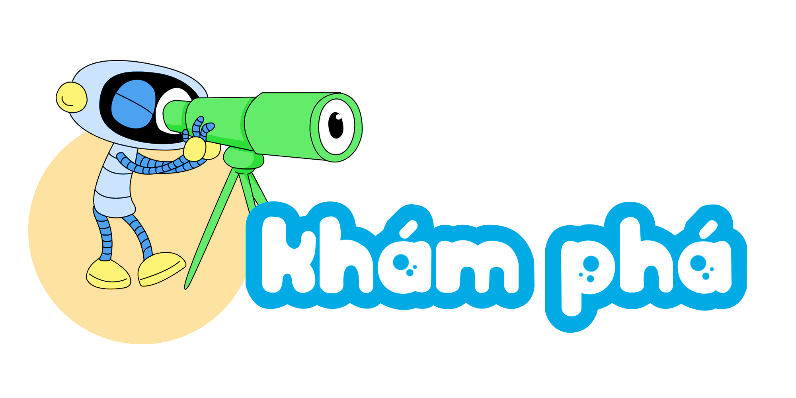 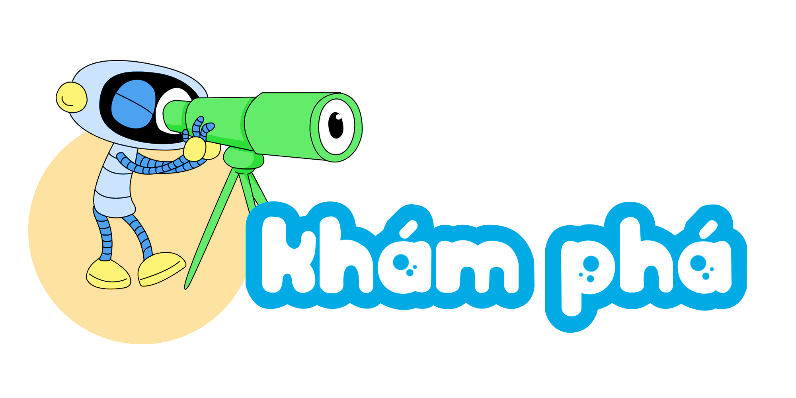 12
1
1 phút
12
1
11
3 giờ 5 phút
2
10
9
3
4
8
7
5
6
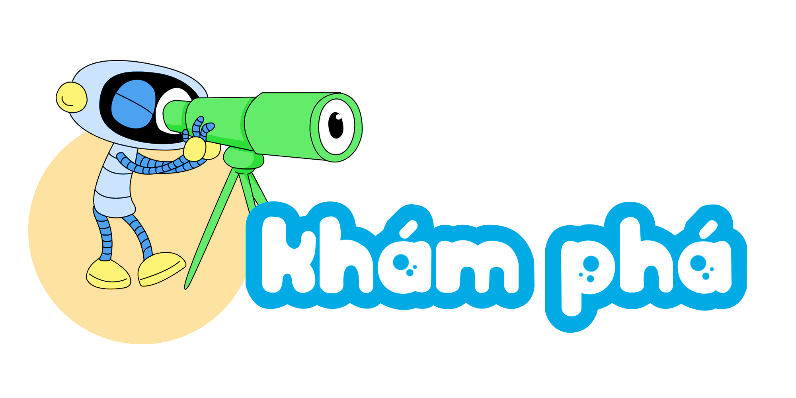 12
1
12
1 phút
1
11
3 giờ 5 phút
2
10
Một giờ có 60 phút.Mỗi phần được đánh dấu đó tương ứng 1 phút. Trên mặt đồng hồ có 60 phần.
9
3
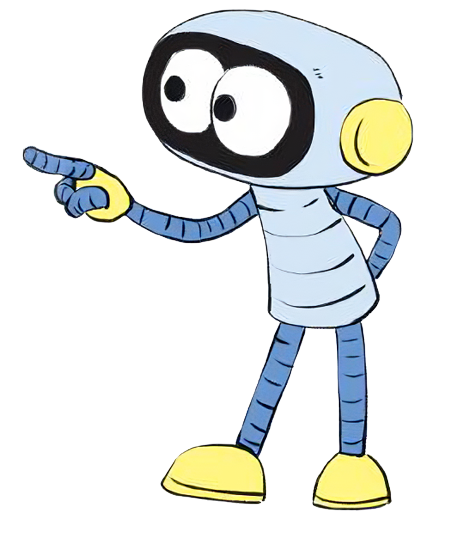 4
8
7
5
6
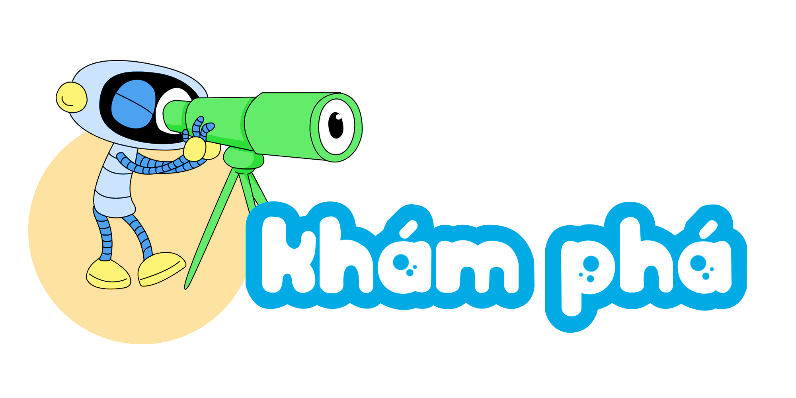 12
1
11
2
10
40 + 3 = 43
5 giờ
9
3
4
8
7
5
6
43 phút
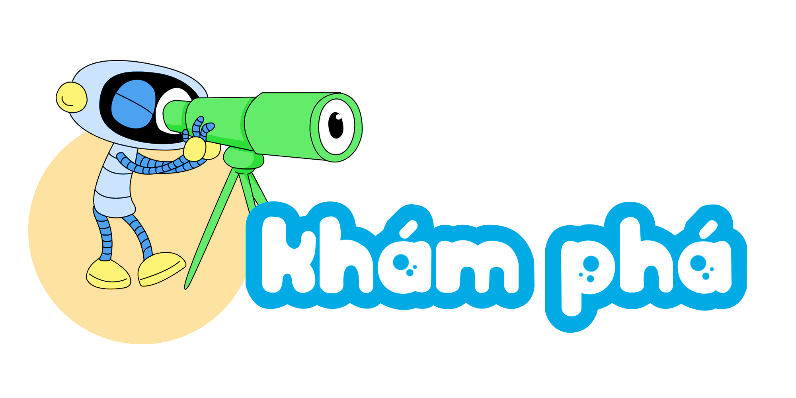 12
1
11
2
10
45 + 3 = 48
4 giờ
9
3
4
8
7
5
6
48 phút
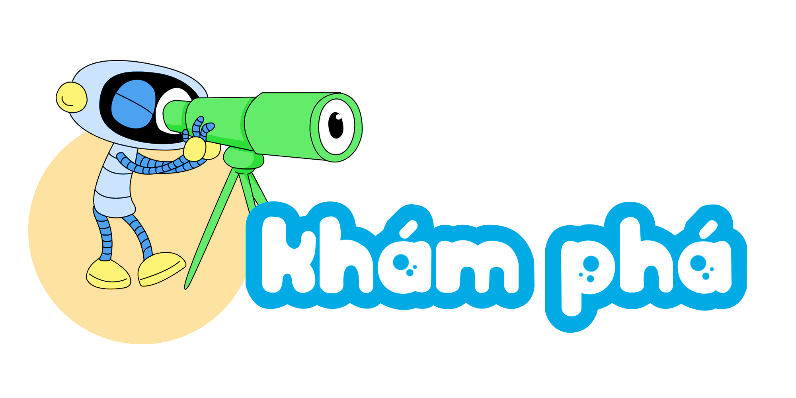 12
1
11
2
10
25 + 3 = 28
3 giờ
9
3
4
8
7
5
6
28 phút
Một giờ có 60 phút.Mỗi phần được đánh dấu đó tương ứng 1 phút.
Trên mặt đồng hồ có 60 phần.
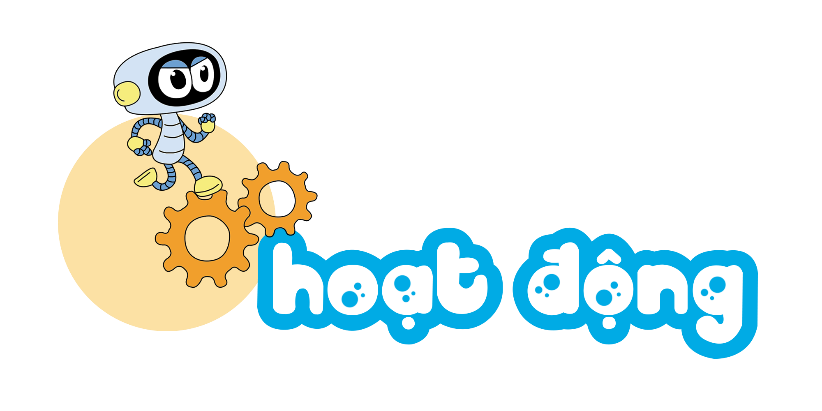 Số
?
1
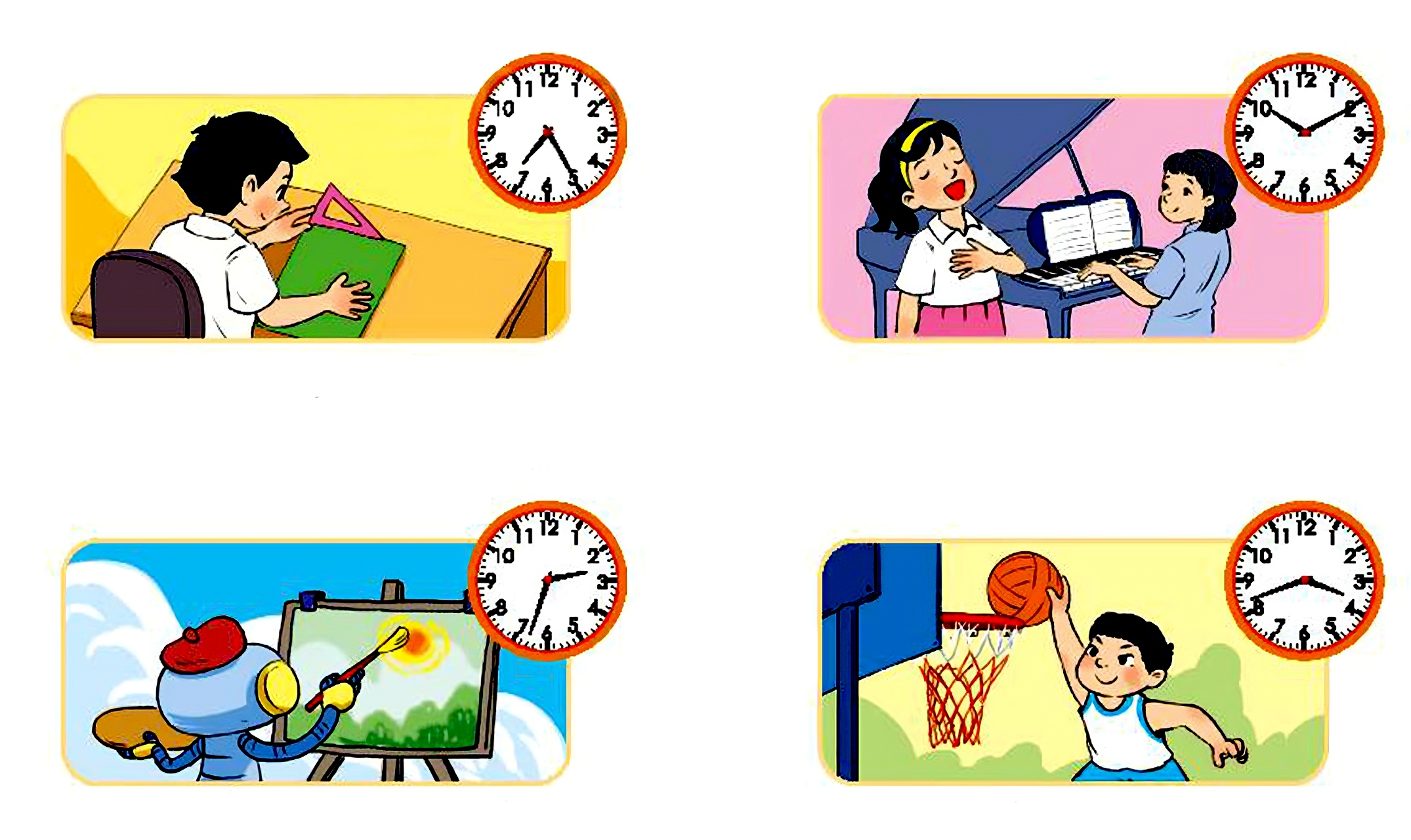 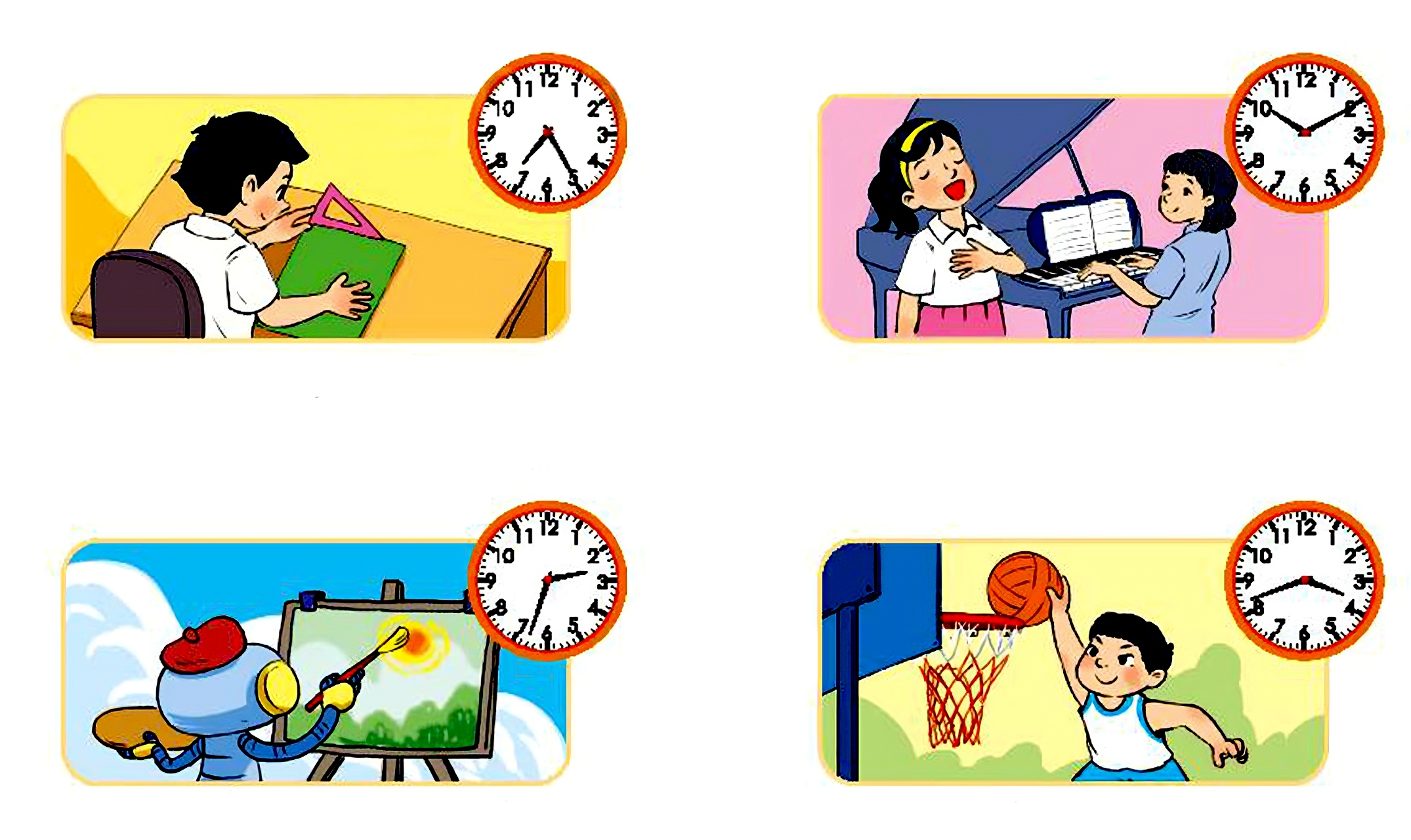 a)
b)
Nam học Toánlúc    7   giờ  25  phút sáng.
Mai học Âm nhạclúc   10   giờ  10  phút sáng.
?
?
?
?
Số
?
1
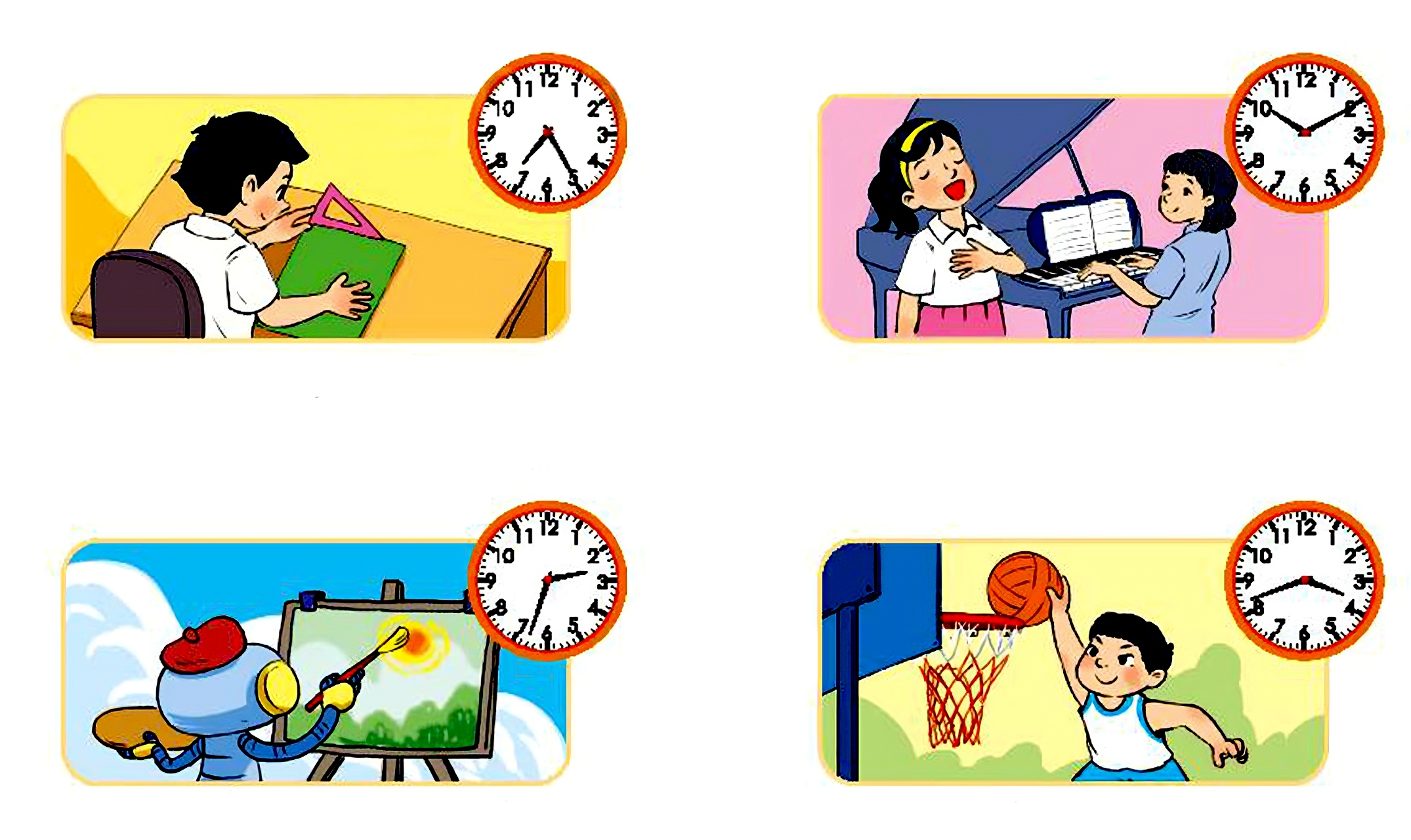 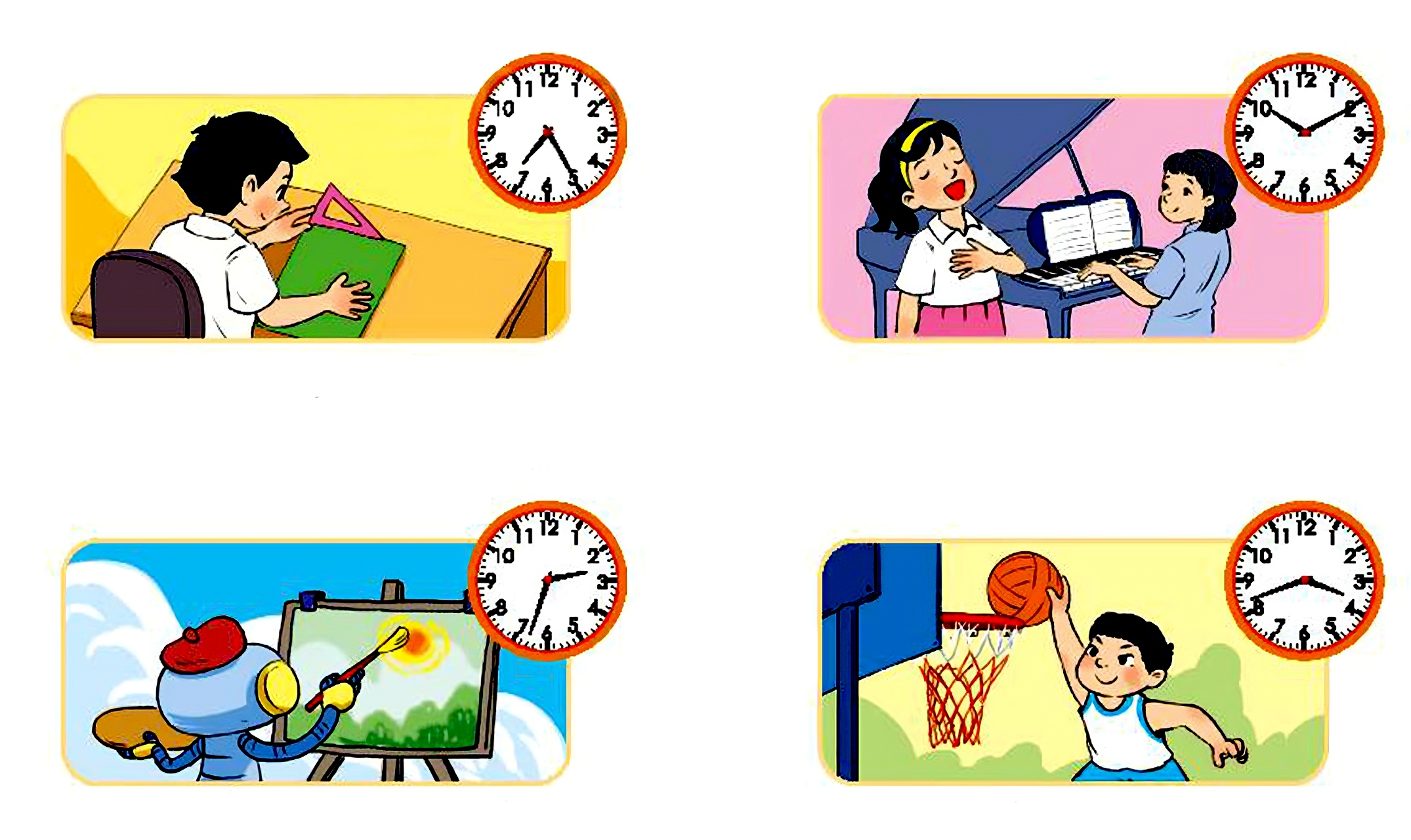 c)
d)
Rô-bốt học Mĩ thuậtlúc    2   giờ  33  phút chiều.
Việt học Giáo dục thể chấtlúc   3   giờ  42  phút chiều.
?
?
?
?
Hai đồng hồ nào chỉ cùng thời gian vào buổi chiều?
2
4 giờ 56 phút
1 giờ 16 phút
6 giờ 20 phút
2 giờ 55 phút
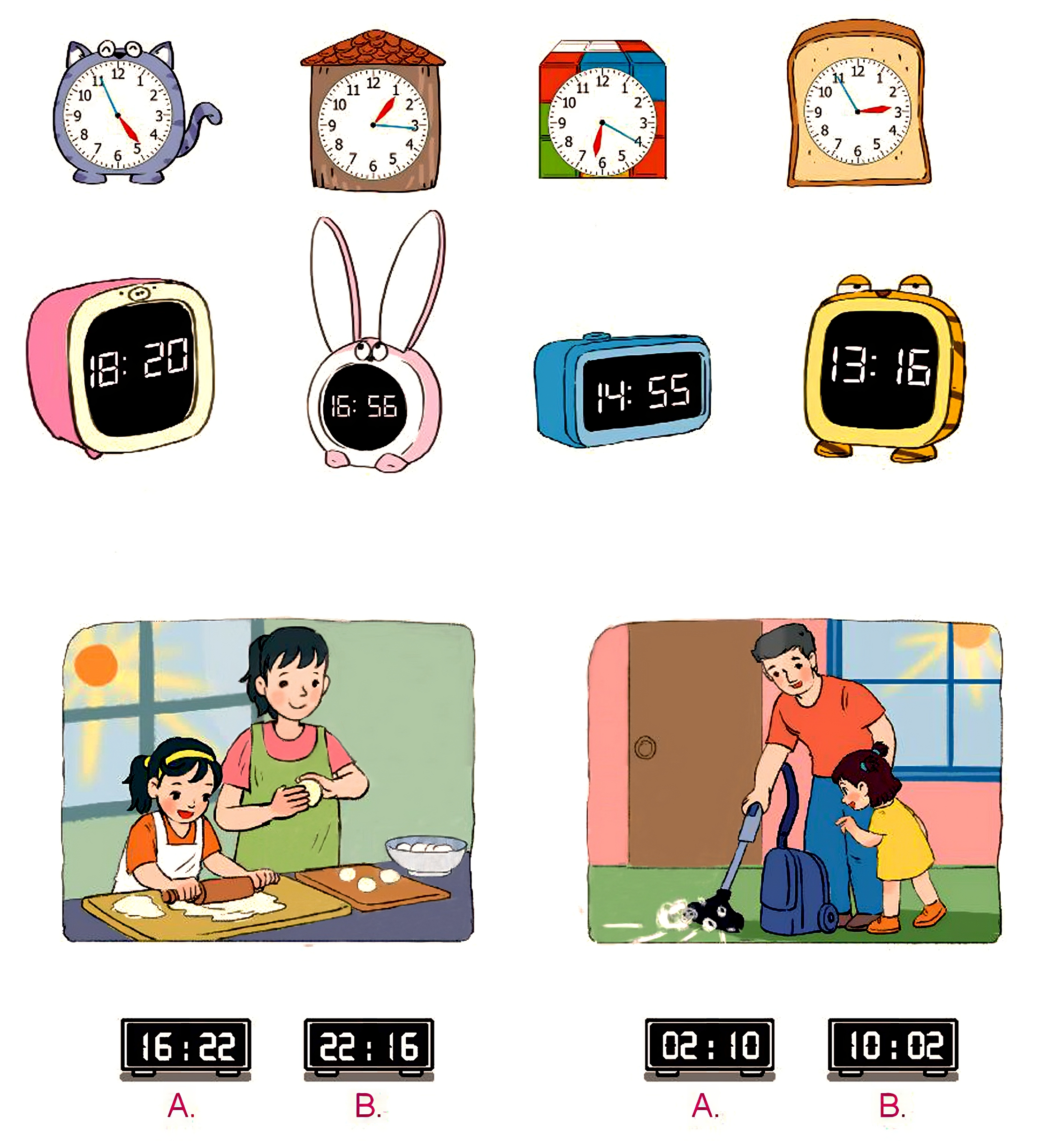 A
B
C
D
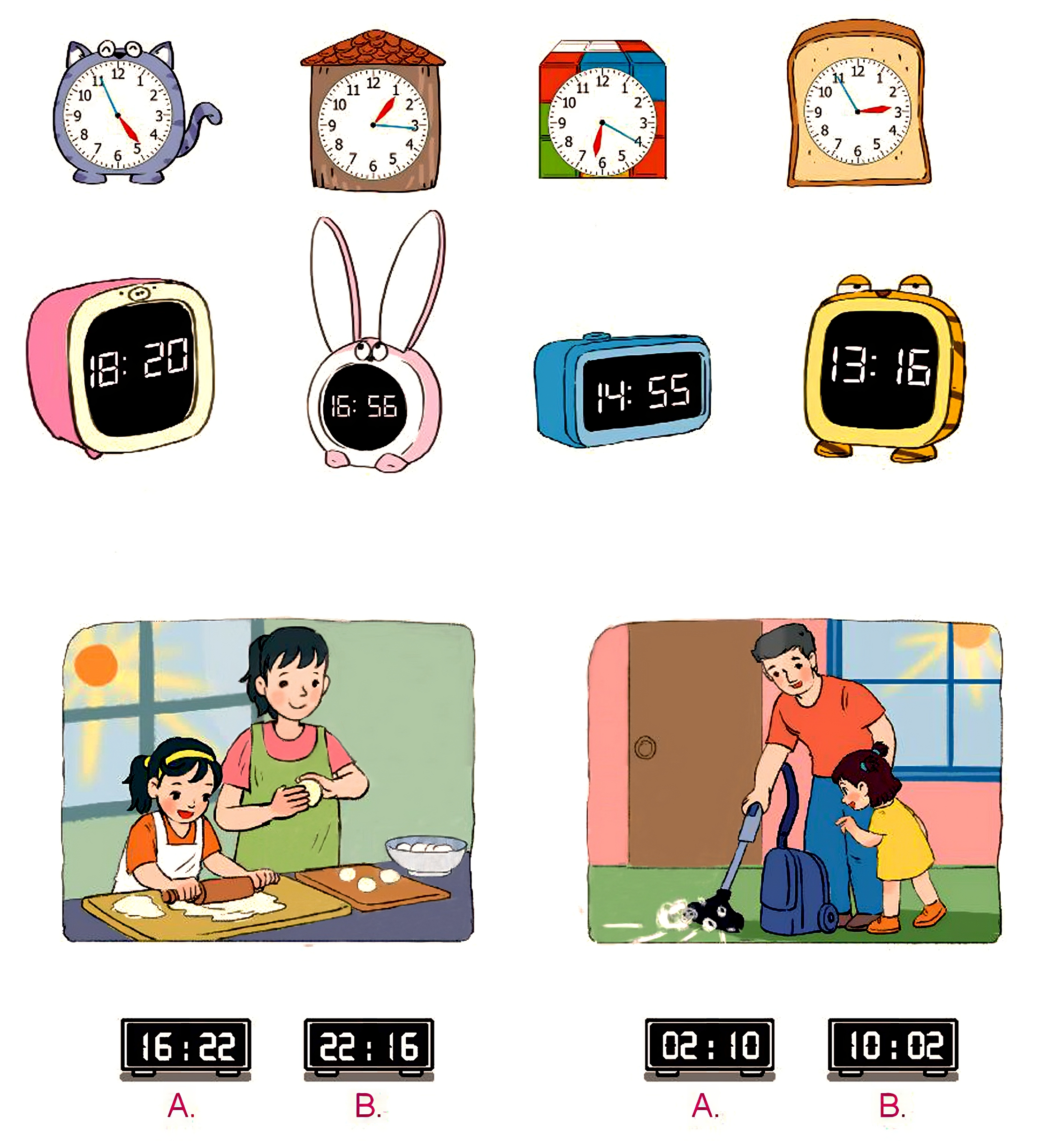 E
G
H
K
Chọn đồng hồ thích hợp với mỗi bức tranh.
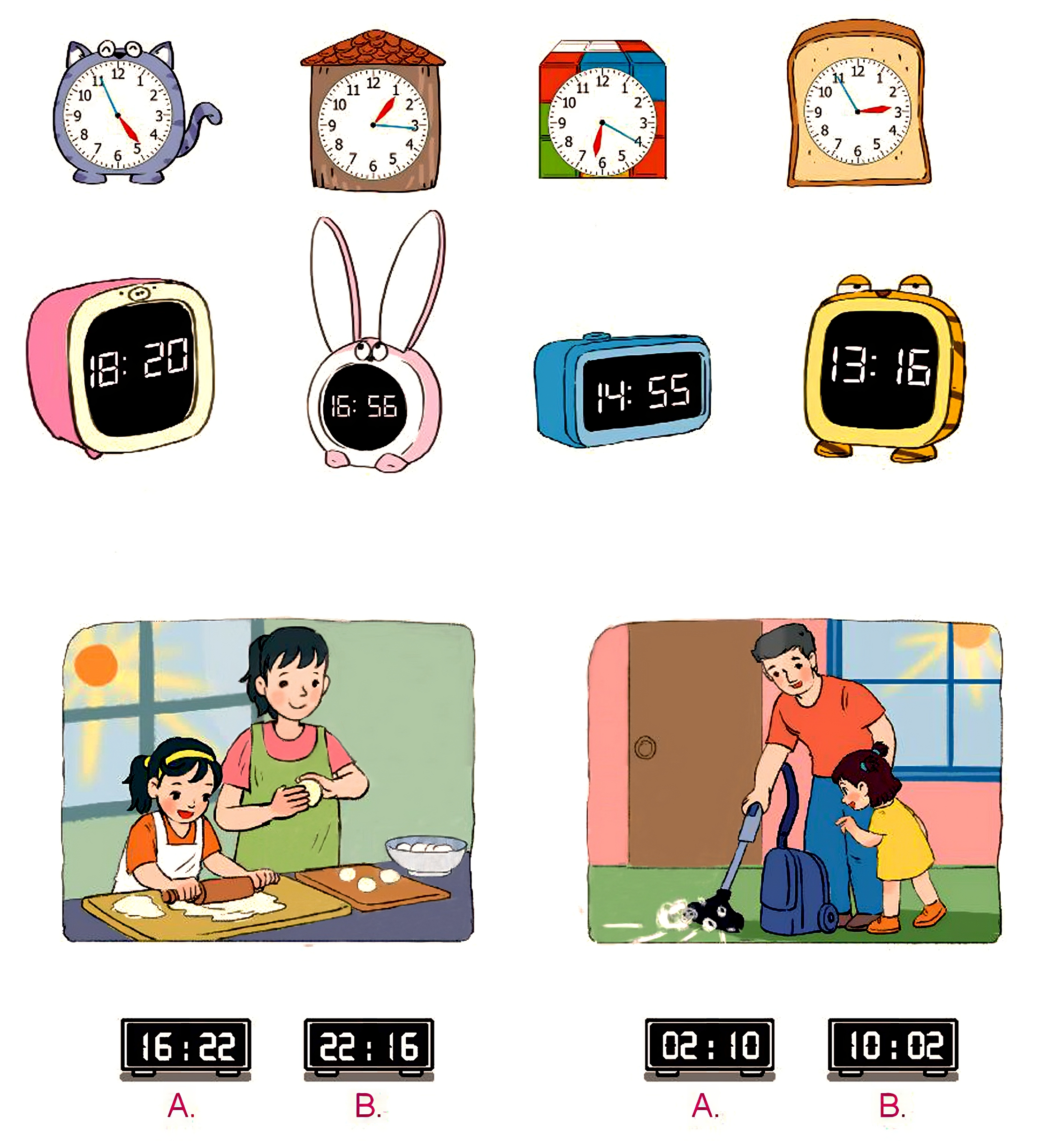 3
Mai cùng mẹ làm bánh lúc:
Mi cùng bố hút bụi lúc:
Số
?
4
Mẫu:
3 giờ
20 phút
1 giờ + 2 giờ =
?
30 phút – 10 phút =
?
30 phút
2 giờ
?
8 giờ : 4 =
?
Số
?
4
a) 10 phút + 25 phút
=   35   phút
?
b) 24 giờ – 8 giờ
=   16   giờ
?
=   48   giờ
?
d) 60 phút : 6
=   10   phút
?
YÊU CẦU CẦN ĐẠT
Đọc được giờ chính xác đến 5 phút và từng phút trên đồng hồ
Thực hiện được tính toán trên số đo đại lượng thời gian.
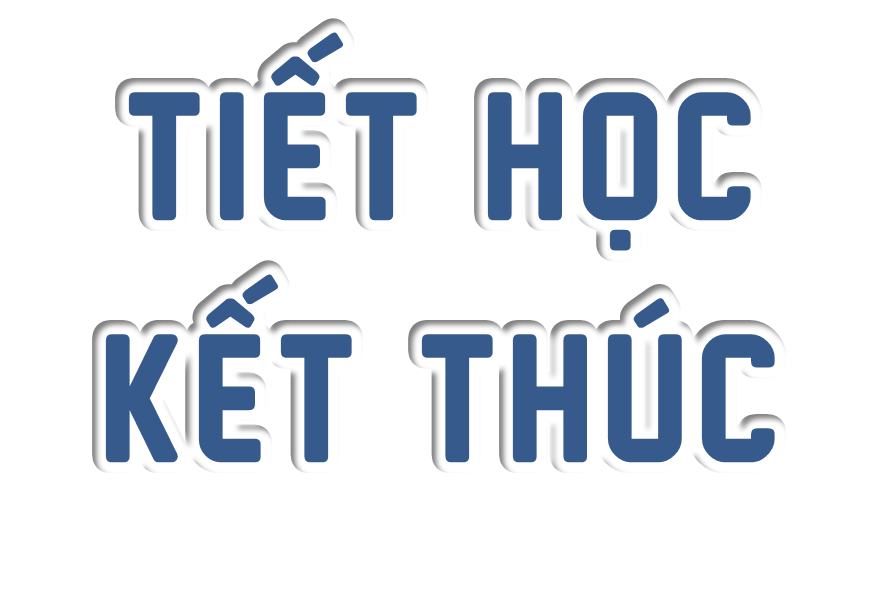